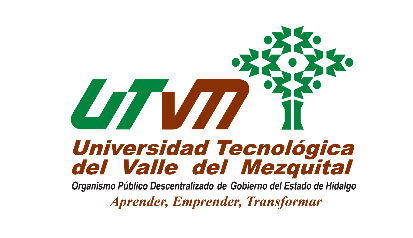 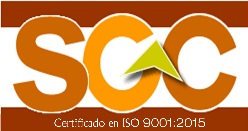 Informe de Revisión por la Dirección
Enero – Abril 2020
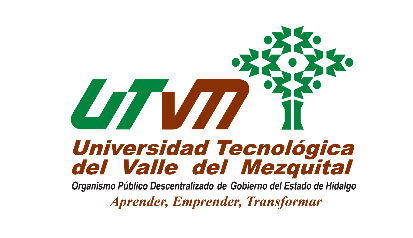 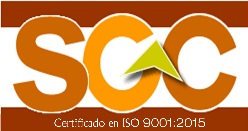 Objetivo: Revisión del cumplimiento de las metas de indicadores institucionales de calidad y de proceso durante el cuatrimestre Septiembre – Diciembre 2019.
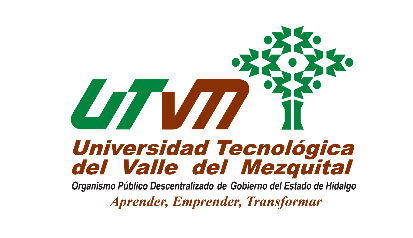 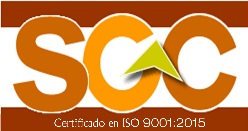 A. INDICADORES INSTITUCIONALES DE  CALIDAD
Ingreso
Matrícula
Porcentaje de alumnos acreditados
Porcentaje de regularización 
Promedio Cuatrimestral de aprovechamiento general 
% de Eficiencia Terminal con Cohorte Generacional 
Promedio de egreso con cohorte generacional 
% de PTC con reconocimiento al Perfil deseable por PROMEP
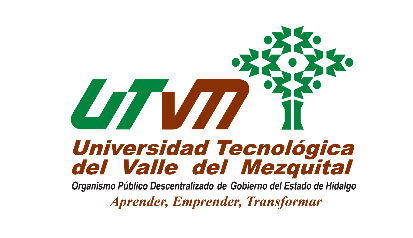 COMPARATIVO CUATRIMESTRAL INDICADOR  DE CALIDAD 
Ingreso, nivel TSU
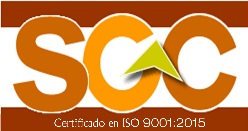 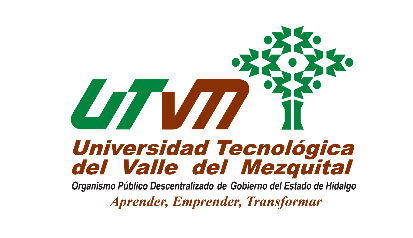 COMPARATIVO CUATRIMESTRAL INDICADOR  DE CALIDAD 
Ingreso, nivel TSU
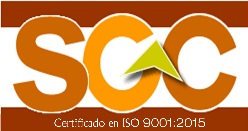 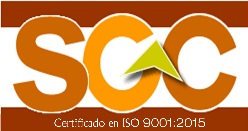 COMPARATIVO CUATRIMESTRAL INDICADOR  DE CALIDAD 
Ingreso, nivel Ing./Lic.
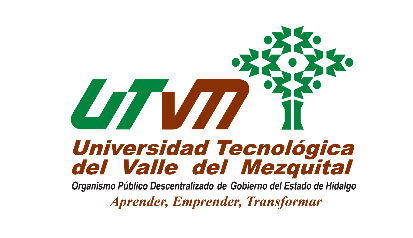 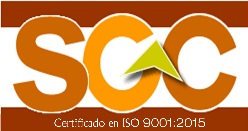 COMPARATIVO CUATRIMESTRAL INDICADOR  DE CALIDAD 
Ingreso, nivel Ing./Lic.
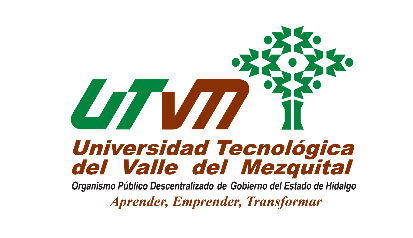 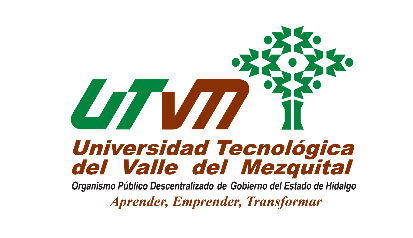 COMPARATIVO CUATRIMESTRAL INDICADOR  DE CALIDAD 
Matrícula, nivel TSU
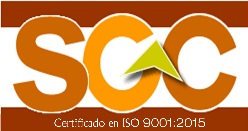 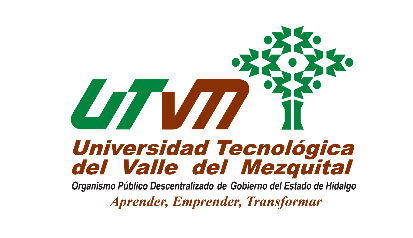 COMPARATIVO CUATRIMESTRAL INDICADOR  DE CALIDAD 
Matrícula, nivel TSU
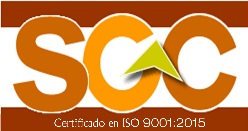 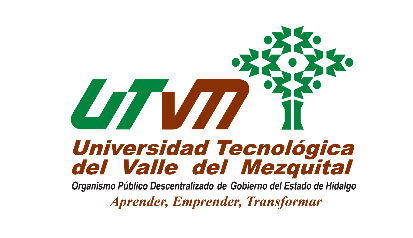 COMPARATIVO CUATRIMESTRAL INDICADOR  DE CALIDAD 
Matrícula, nivel Ing./Lic.
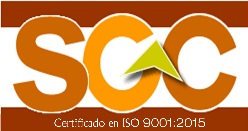 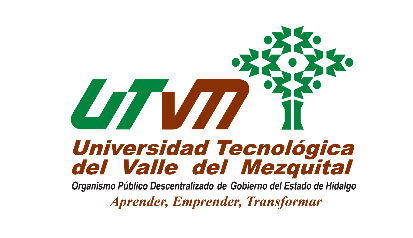 COMPARATIVO CUATRIMESTRAL INDICADOR  DE CALIDAD 
Matrícula, nivel Ing./Lic.
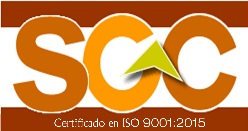 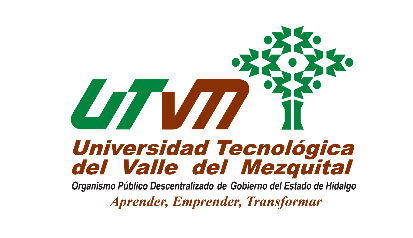 COMPARATIVO CUATRIMESTRAL INDICADOR  DE CALIDAD 
Porcentaje  de alumnos Acreditados nivel TSU , Meta: 70%
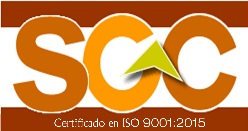 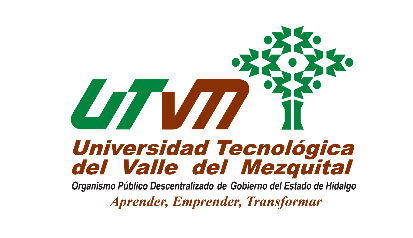 COMPARATIVO CUATRIMESTRAL INDICADOR  DE CALIDAD 
Porcentaje  de alumnos Acreditados nivel TSU , Meta: 70%
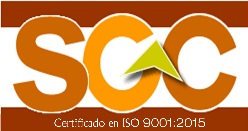 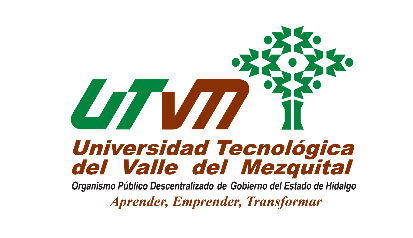 COMPARATIVO CUATRIMESTRAL INDICADOR  DE CALIDAD 
Porcentaje de alumnos acreditados nivel Ing./Lic. Meta:70%
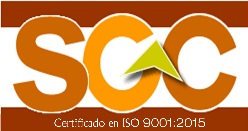 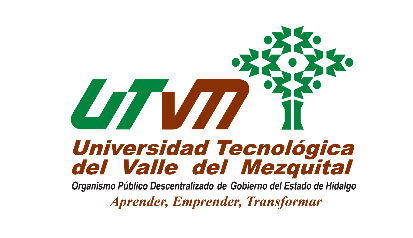 COMPARATIVO CUATRIMESTRAL INDICADOR  DE CALIDAD 
Porcentaje de alumnos acreditados nivel Ing./Lic. Meta:70%
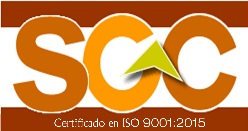 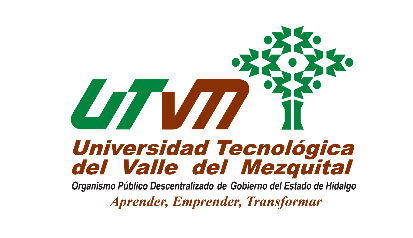 COMPARATIVO CUATRIMESTRAL INDICADOR  DE CALIDAD 
Porcentaje de Regularización en el nivel Tsu, Meta: 90%
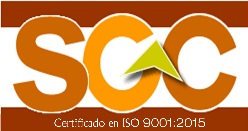 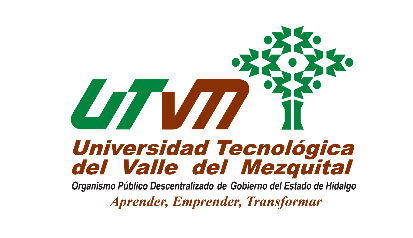 COMPARATIVO CUATRIMESTRAL INDICADOR  DE CALIDAD 
Porcentaje de Regularización en el nivel Tsu, Meta: 90%
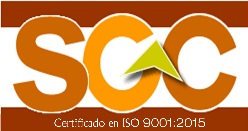 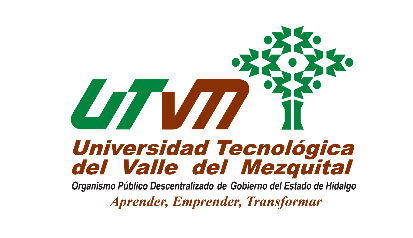 COMPARATIVO CUATRIMESTRAL INDICADOR  DE CALIDAD 
Porcentaje de Regularización nivel Ing/Lic, Meta: 90%
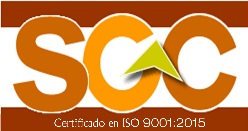 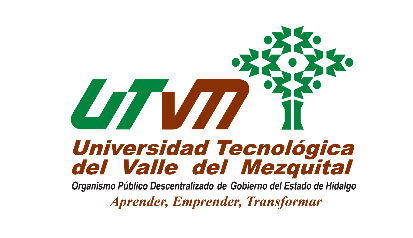 COMPARATIVO CUATRIMESTRAL INDICADOR  DE CALIDAD 
Porcentaje de Regularización nivel Ing/Lic, Meta: 90%
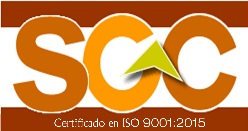 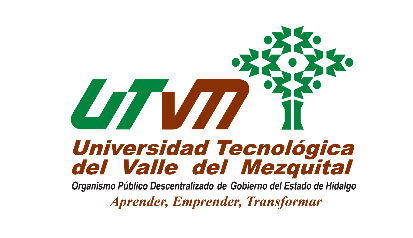 COMPARATIVO CUATRIMESTRAL INDICADOR  DE CALIDAD 
Promedio cuatrimestral de Aprovechamiento General en el nivel TSU, Meta: 8.0
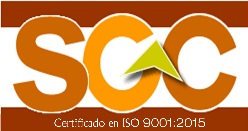 COMPARATIVO CUATRIMESTRAL INDICADOR  DE CALIDAD 
Promedio cuatrimestral de Aprovechamiento General en el nivel TSU, Meta: 8.0
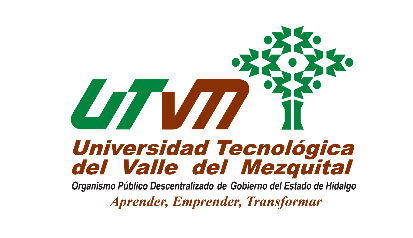 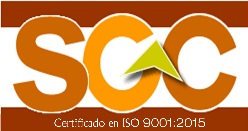 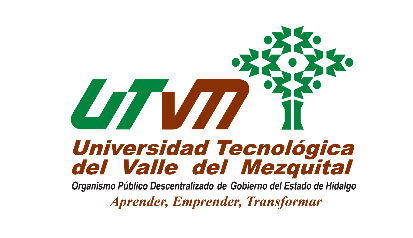 COMPARATIVO CUATRIMESTRAL INDICADOR  DE CALIDAD 
Promedio cuatrimestral de Aprovechamiento General, nivel Ing. Lic.                                      Meta:8.0
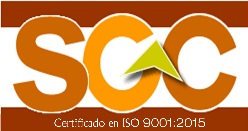 COMPARATIVO CUATRIMESTRAL INDICADOR  DE CALIDAD 
Promedio cuatrimestral de Aprovechamiento General, nivel Ing. Lic. Meta:8.0
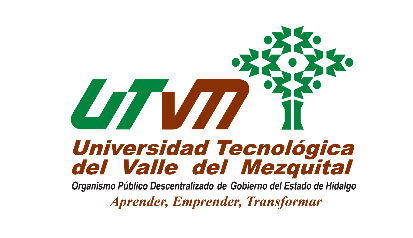 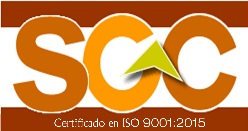 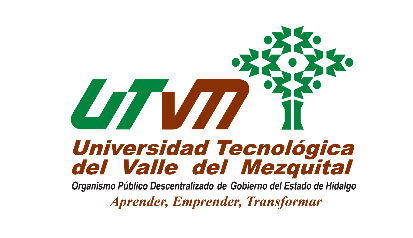 COMPARATIVO CUATRIMESTRAL INDICADOR  DE CALIDAD 
Eficiencia Terminal con Cohorte Generacional  nivel TSU 
Meta:50%
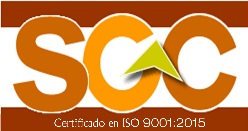 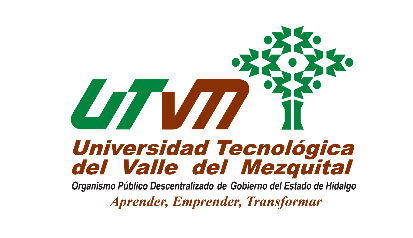 COMPARATIVO CUATRIMESTRAL INDICADOR  DE CALIDAD 
Eficiencia Terminal con Cohorte Generacional  nivel TSU Meta:50%
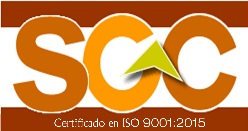 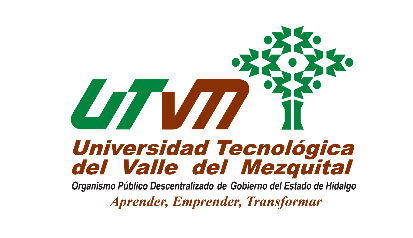 COMPARATIVO CUATRIMESTRAL INDICADOR  DE CALIDAD 
Eficiencia Terminal con Cohorte Generacional nivel Ing./Lic. Meta:50%
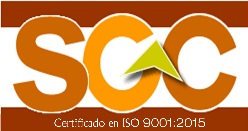 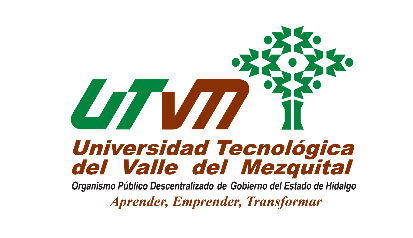 COMPARATIVO CUATRIMESTRAL INDICADOR  DE CALIDAD 
Eficiencia Terminal con Cohorte Generacional nivel Ing./Lic. Meta:50%
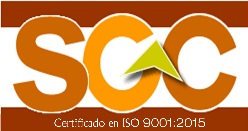 COMPARATIVO CUATRIMESTRAL INDICADOR  DE CALIDAD 
Promedio de Egreso con Cohorte Generacional nivel TSU Meta: 8.0
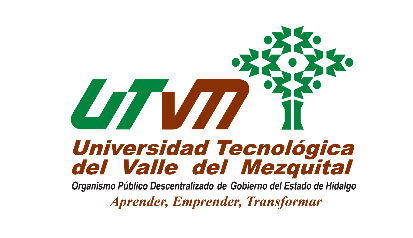 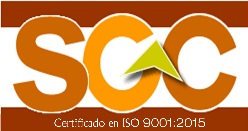 COMPARATIVO CUATRIMESTRAL INDICADOR  DE CALIDAD 
Promedio de Egreso con Cohorte Generacional nivel TSU Meta: 8.0
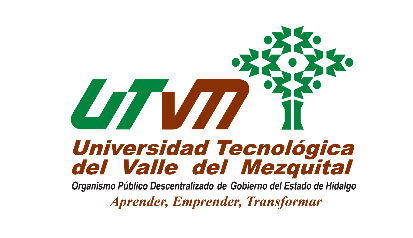 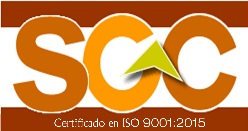 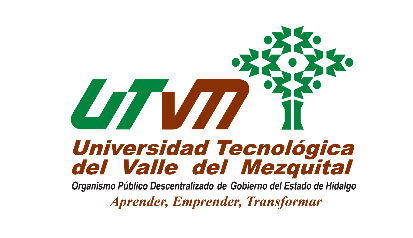 COMPARATIVO CUATRIMESTRAL INDICADOR  DE CALIDAD 
Promedio de Egreso con Cohorte Generacional  (Ing./Lic.) 
Meta: 8.0
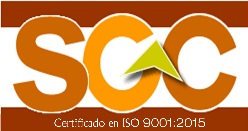 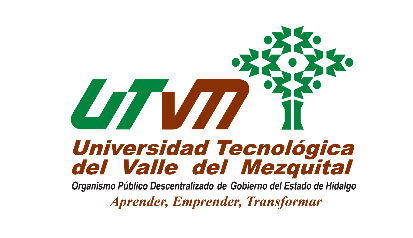 COMPARATIVO CUATRIMESTRAL INDICADOR  DE CALIDAD 
Promedio de Egreso con Cohorte Generacional  (Ing./Lic.) Meta: 8.0
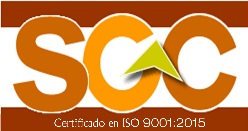 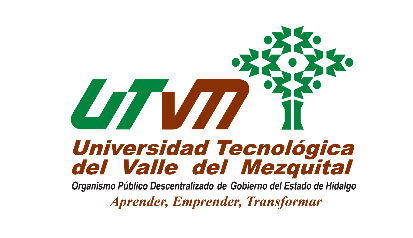 COMPARATIVO CUATRIMESTRAL INDICADOR  DE CALIDAD 
% de PTC con reconocimiento al Perfil Deseable por PRODEP 
Meta: 50%
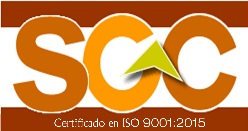 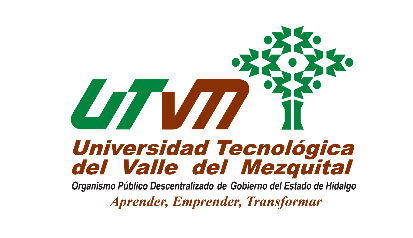 COMPARATIVO CUATRIMESTRAL INDICADOR  DE CALIDAD 
% de PTC con reconocimiento al Perfil Deseable por PRODEP 
Meta: 50%
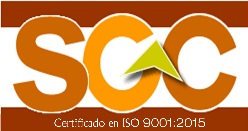 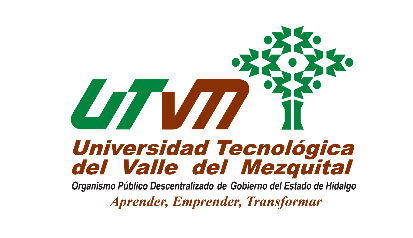 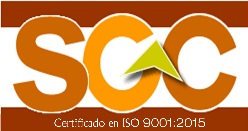 B. INDICADORES DE PROCESO
1. Porcentaje de PTC con adecuada distribución académica
2. Porcentaje de PA con 25 horas o menos totales académicas
3. Promedios cuatrimestrales por grupo
4. Cumplimiento cuatrimestral de Programas de Estudio
5. % de terminación de Estadías
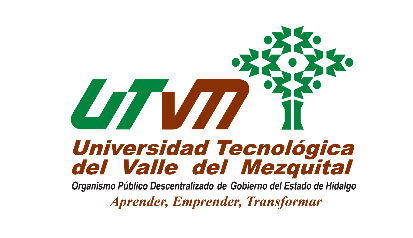 COMPARATIVO CUATRIMESTRAL INDICADOR  DE PROCESO  
Porcentaje de PTC con adecuada distribución académica nivel TSU Meta: 100%
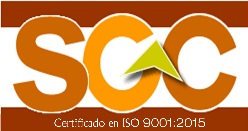 COMPARATIVO CUATRIMESTRAL INDICADOR  DE PROCESO  
Porcentaje de PTC con adecuada distribución académica nivel TSU Meta: 100%
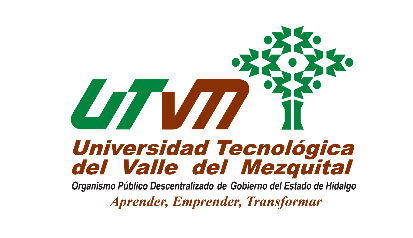 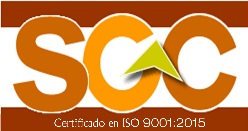 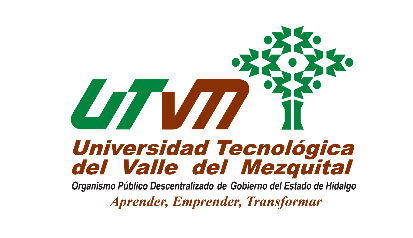 COMPARATIVO CUATRIMESTRAL INDICADOR  DE PROCESO  
Porcentaje de PTC con adecuada distribución académica nivel Ing./Lic  Meta: 100%
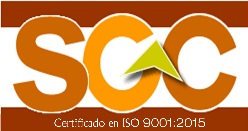 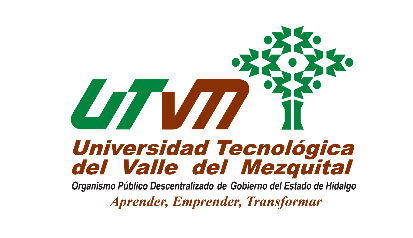 COMPARATIVO CUATRIMESTRAL INDICADOR  DE PROCESO  
Porcentaje de PTC con adecuada distribución académica nivel Ing./Lic  Meta: 100%
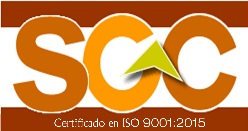 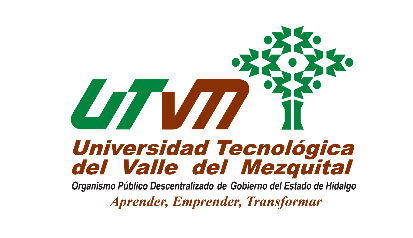 COMPARATIVO CUATRIMESTRAL INDICADOR  DE PROCESO  
Porcentaje de PA con adecuada distribución académica nivel TSU Meta: 100%
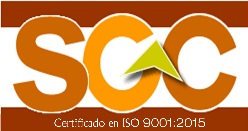 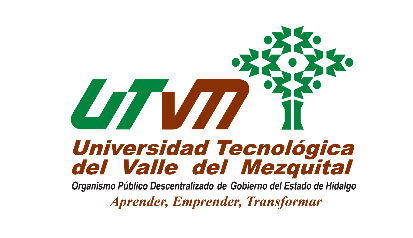 COMPARATIVO CUATRIMESTRAL INDICADOR  DE PROCESO  
Porcentaje de PA con adecuada distribución académica nivel TSU Meta: 100%
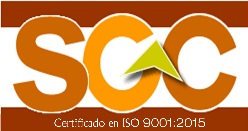 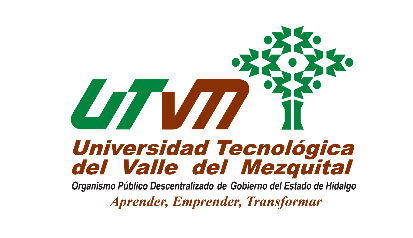 COMPARATIVO CUATRIMESTRAL INDICADOR  DE PROCESO  
Porcentaje de PA con adecuada distribución académica nivel Ing./Lic     Meta: 100%
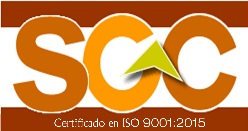 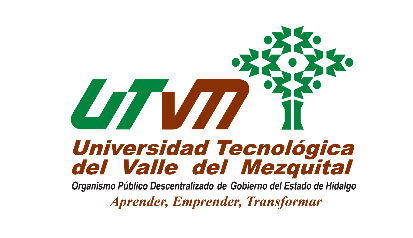 COMPARATIVO CUATRIMESTRAL INDICADOR  DE PROCESO  
Porcentaje de PA con adecuada distribución académica nivel Ing./Lic     Meta: 100%
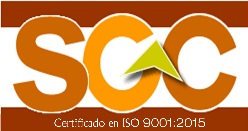 COMPARATIVO CUATRIMESTRAL INDICADOR  DE PROCESO  
Promedios cuatrimestrales por grupo nivel TSU Meta: 8.0
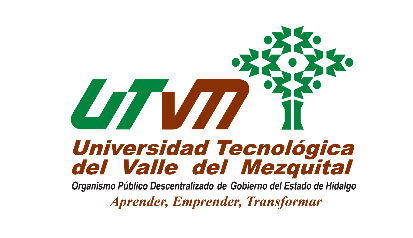 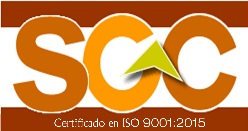 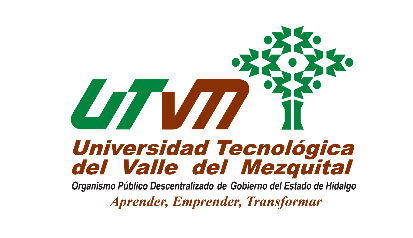 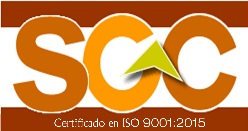 COMPARATIVO CUATRIMESTRAL INDICADOR  DE PROCESO  
Promedios cuatrimestrales por grupo nivel TSU Meta: 8.0
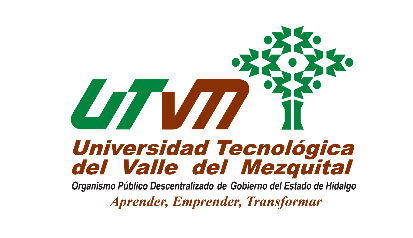 COMPARATIVO CUATRIMESTRAL INDICADOR  DE PROCESO  
Promedios cuatrimestrales por grupo nivel Ing./Lic. Meta: 8.0
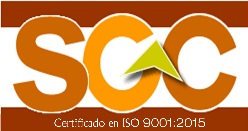 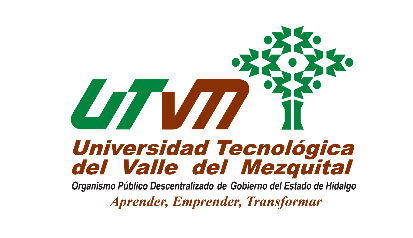 COMPARATIVO CUATRIMESTRAL INDICADOR  DE PROCESO Cumplimiento cuatrimestral de Programas de Estudio nivel TSU Meta: 100%
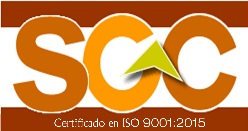 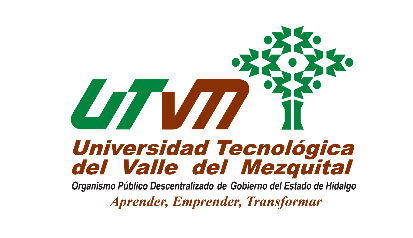 COMPARATIVO CUATRIMESTRAL INDICADOR  DE PROCESO 
Cumplimiento cuatrimestral de Programas de Estudio nivel TSU Meta: 100%
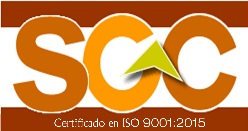 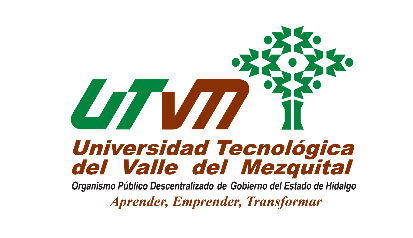 COMPARATIVO CUATRIMESTRAL INDICADOR  DE PROCESO Cumplimiento cuatrimestral de Programas de Estudio nivel Ing./Lic Meta: 100%
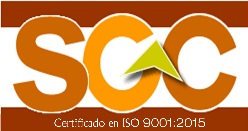 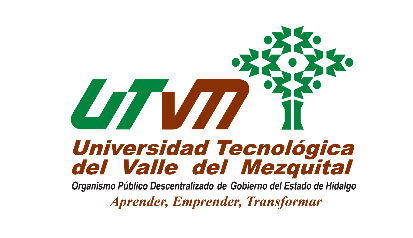 COMPARATIVO CUATRIMESTRAL INDICADOR  DE PROCESO Cumplimiento cuatrimestral de Programas de Estudio nivel Ing./Lic Meta: 100%
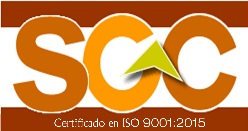 COMPARATIVO CUATRIMESTRAL INDICADOR  DE PROCESO  
Porcentaje de terminación de estadías nivel TSU 
Meta: 100%
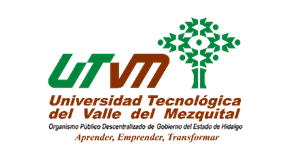 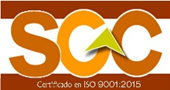 COMPARATIVO CUATRIMESTRAL INDICADOR  DE PROCESO  
Porcentaje de terminación de estadías nivel TSU Meta: 100%
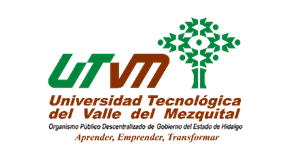 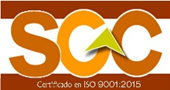 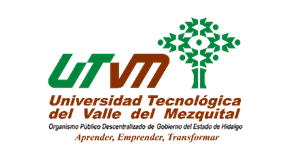 COMPARATIVO CUATRIMESTRAL INDICADOR  DE PROCESO  
Porcentaje de terminación de estadías nivel Ing./Lic. Meta: 100%
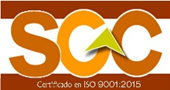 COMPARATIVO CUATRIMESTRAL INDICADOR  DE PROCESO  
Porcentaje de terminación de estadías nivel Ing./Lic. Meta: 100%
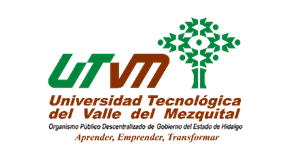 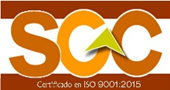 EVALUACIÓN AL DESEMPEÑO ACADÉMICO
Porcentaje de docentes evaluados por los estudiantes con calificación igual o mayor a 4 TSU (Meta:95%)
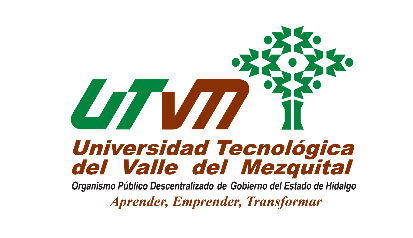 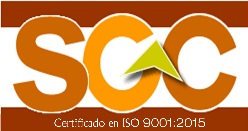 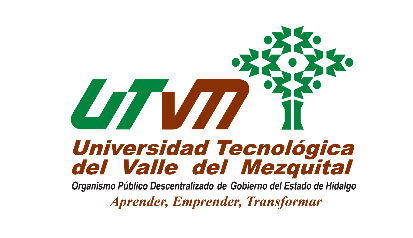 EVALUACIÓN AL DESEMPEÑO ACADÉMICO
Porcentaje de personal académico con desempeño docente satisfactorio en Ingeniería (Meta: 95%)
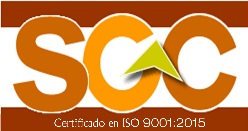 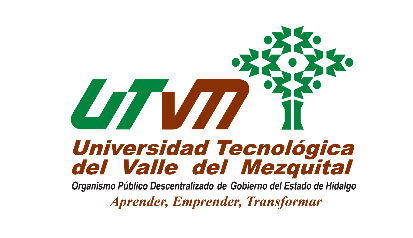 EVALUACIÓN AL DESEMPEÑO ACADÉMICO
Porcentaje de Personal Académico con desempeño en gestión académica administrativa satisfactorio (Meta: 95%)
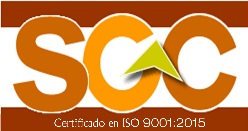 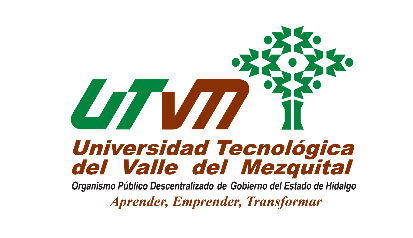 EVALUACIÓN AL DESEMPEÑO ACADÉMICO
Porcentaje de personal académico con desempeño en tutoría satisfactorio TSU (Meta: 95%)
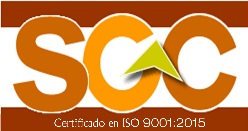 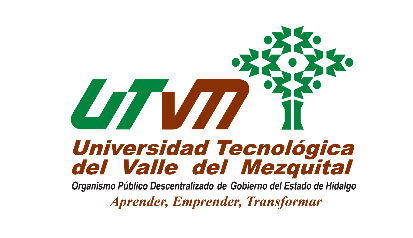 EVALUACIÓN AL DESEMPEÑO ACADÉMICO
Porcentaje de personal académico con desempeño en tutoría satisfactorio Ing./Lic. (Meta: 95%)
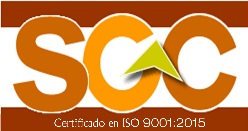 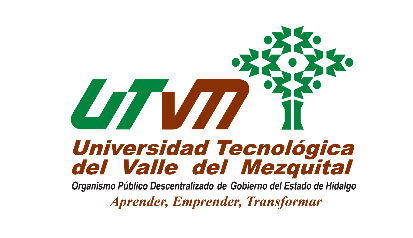 EVALUACIÓN AL DESEMPEÑO ACADÉMICO
Porcentaje de Directores de Programa Educativo con Desempeño Satisfactorio (Meta: 85%)
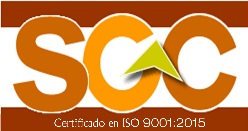 Informe de Visitas Industriales
Septiembre – Diciembre 2019
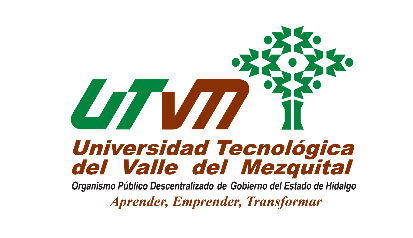 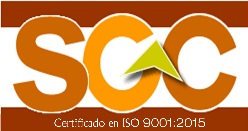 Informe de Visitas Industriales
Septiembre – Diciembre 2019
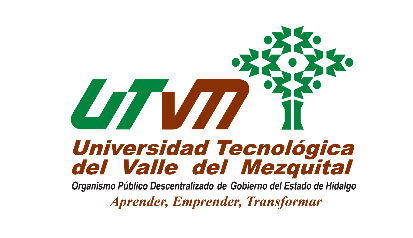 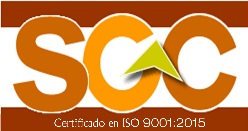 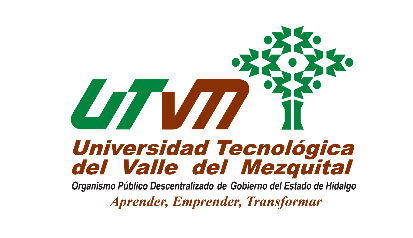 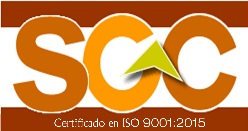 ¡¡Gracias por su atención!!